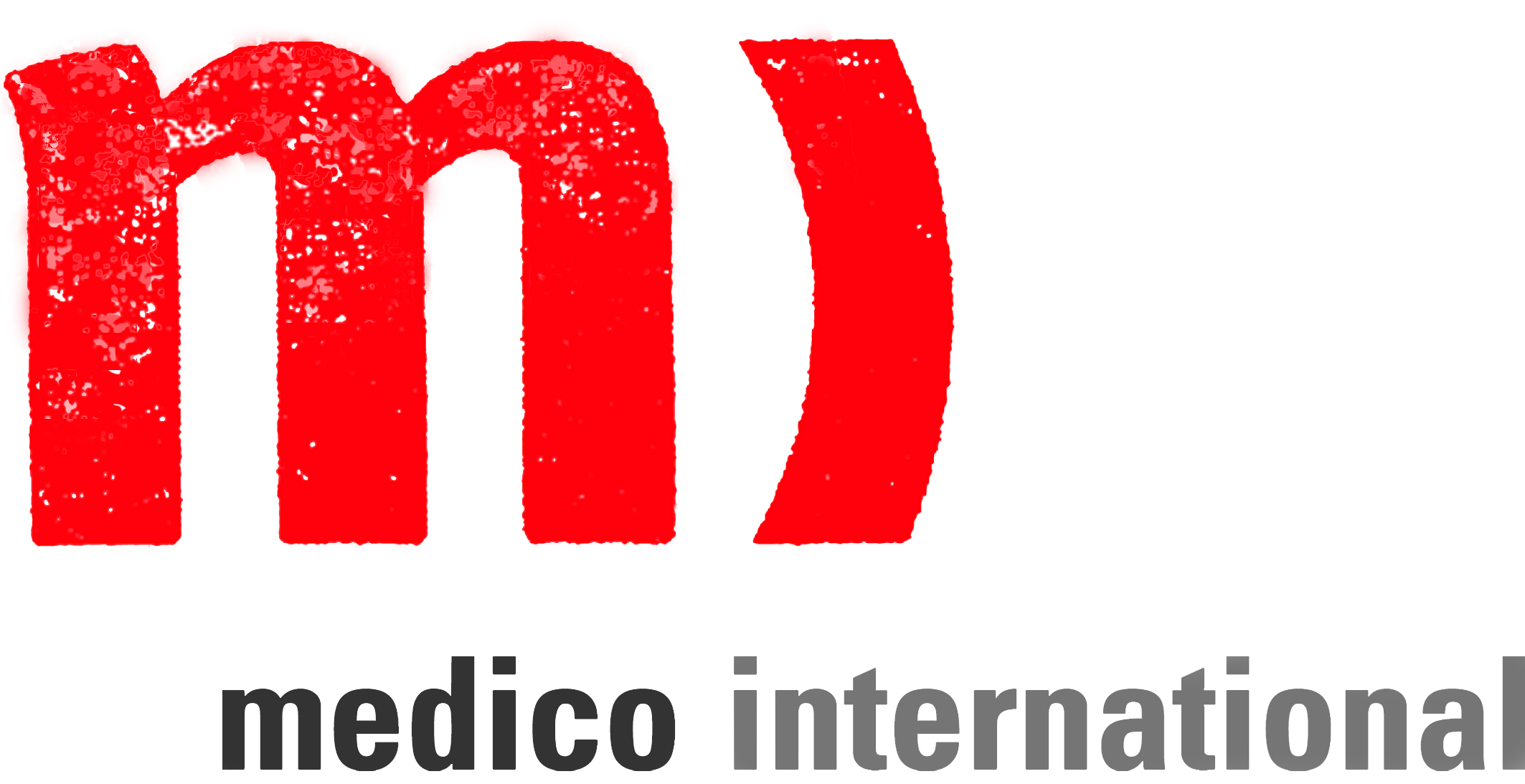 Gesundheit in der Krise Europas Gesundheitssysteme kaputt gespart
attac – Rat, 15.6.2013
Hannover
Kirsten Schubert, Ärztin und Referentin für Gesundheit, medico international
Thesen
Mitten in der Krise finden massive Umstrukturierungen und Kürzungen im Gesundheitswesen statt.
Diese haben negative Auswirkungen für die Gesundheit der Bevölkerung und kosten Menschenleben.
Menschenleben als „Kollateralschaden“ werden bewusst in Kauf genommen.
Wenigsten: In öffentliche Gesundheit und „Wohlfahrt“ investieren statt zu kürzen.
Vorbeugen: öffentliche Gesundheitssysteme in den Händen der Menschen halten der Krise besser stand.
1. Mitten in der Krise finden massive Umstrukturierungen und Kürzungen im Gesundheitswesen statt.
Erhöhung der Zuzahlungen 
Bsp.: Italien Konsultationsgebühr: 10 €, Griechenland: 25 €
Kürzungen des Gesundheitsbudgets
Bsp.: Griechenland Krankenhausbudget: - 40%
Gehaltskürzungen der Beschäftigten im Gesundheitswesen
Bsp.: Spanien: 5-7%, Rumänien bis 25%, Griechenland bis 40%
Einstellungsstopp in Krankenhäusern
Bsp.: Irland Einstellungsstopp für GesundheitsarbeiterInnen, Griechenland nur jede 5te Stelle neu besetzen
Einschränkungen der Leistungskataloge
Bsp.: Positivlisten, Streichung kostspieliger Diagnostik, zahnärztliche Versorgung (Irland), Arbeitsunfälle (Spanien)
2. Diese haben negative Auswirkungen für die Gesundheit der Bevölkerung und kosten Menschenleben.
Das Beispiel Griechenland: 
52 % Anstieg HIV-Infektionen (u.a. Drogenabusus, Prostitution)
40% mehr Suizide
Verdopplung der Anzahl an Depressionen
Höhere Sterblichkeit an Influenza (Grippe)
 Auftreten von „neuen“ Infektionskrankheiten wie West Nil Virus und Malaria
Mangel an Medikamenten, Verbandmaterial, etc.
Über 30 % der Menschen nicht mehr krankenversichert
Abwanderung von GesundheitsarbeiterInnen
3. Menschenleben als „Kollateralschaden“ werden bewusst in Kauf genommen.
„Der Markt wird es richten.“
 Krise wird genutzt für den neoliberalen Umbau der Gesundheits- und Sozialsysteme (Privatisierung, Kommerzialisierung, ...), Bsp.: Einführung von DRGs in Griechenland, Ausverkauf der öffentlichen Infrastruktur...
Viele historischen Beispiele belegen, welche dramatischen Konsequenzen die „marktradikale Sparpoltik“ in Zeiten der Krise hat (Große Depression, Schuldenkrise, Asienkrise,..). 
Aber auch aktuelle Beispiele: Island vs. Griechenland
Die Zahlen aus Griechenland sind allen zugänglich und bekannt; zudem BMG hier „domain leader“!
Quelle: The Body Economic – Why Austerity Kills, Stuckler/Basu, Basic Books, 2013
4. Wenigsten: In öffentliche Gesundheit und „Wohlfahrt“ investieren statt zu kürzen: Austerität sofort stoppen!
Vorausgegangene Krisen wissenschaftlich ausgewertet
Bsp.: Große Depression in den USA und der „New Deal“ von FDR.
In Gesundheit investieren hilft aus der Schuldenkrise: 
1$ in Gesundheitsprogramme = 3 $ wirtschaftlicher Wachstum und somit Schuldenrückzahlung.
„Antizyklische Finanzierung“ von der WHO bereits 2009 gefordert.
Quelle: The Body Economic – Why Austerity Kills, Stuckler/Basu, Basic Books, 2013
5. Vorbeugen: öffentliche Gesundheitssysteme in den Händen der Menschen halten der Krise besser stand.
Beispiel: private Versicherungen in USA und Griechenland.
20-40 % Anstieg der Aufnahmen in öffentliche Krankenhäuser
Profite der Versicherungskonzerne in den USA stiegen in der Krise 50 – 40 %!
Demokratisierung der Gesundheits- und Sozialsysteme gegen postdemokratischen Verhältnisse!
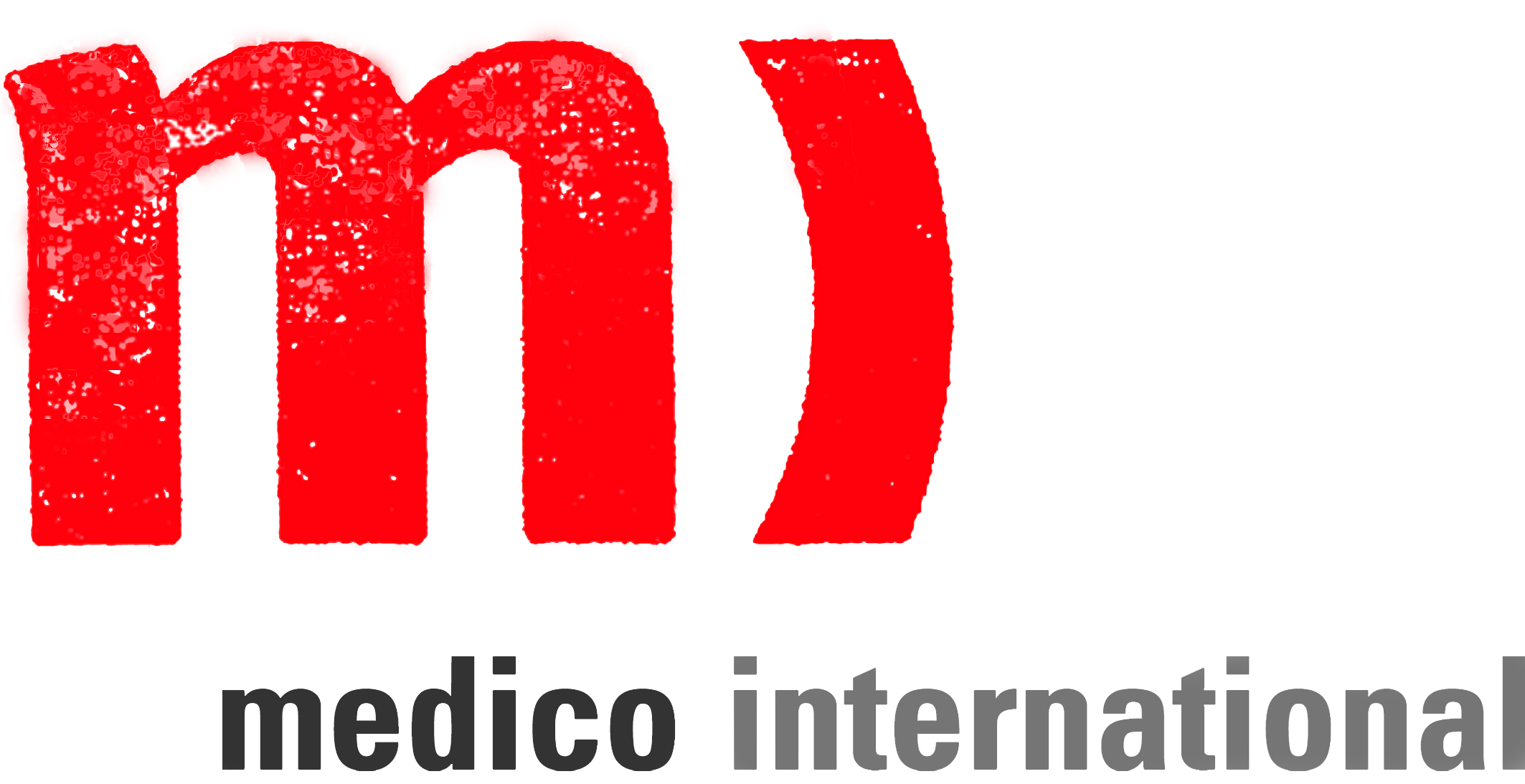 DANKE!
Kirsten Schubert
schubert@medico.de
www.medico.de